مسألة  ٥
مسألة  ٦
الواجب
المقدمة
مسألة ٧
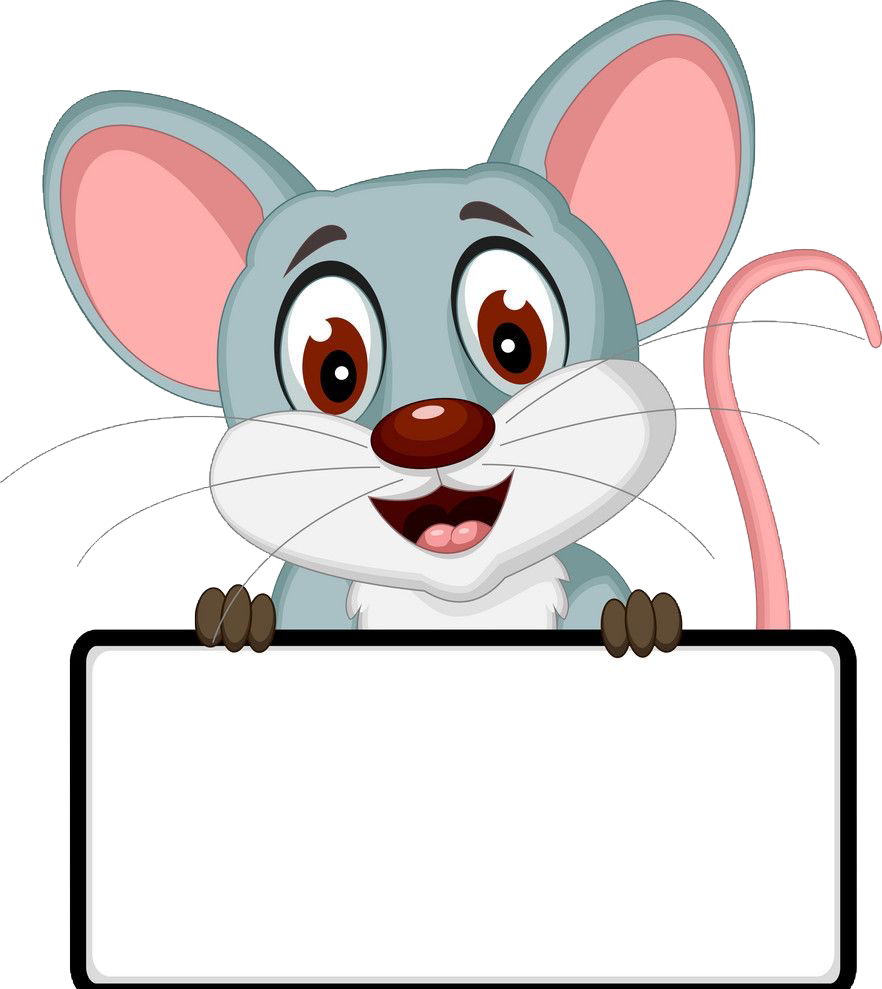 التاريخ
الحصة
الفصل
الفصل الثامن  :الأشكال الهندسية والاستدلال المكاني
٥-٣ مهارة حل المسألة
٨-٣ خطة حل المسألة
صفحة ١٢٠
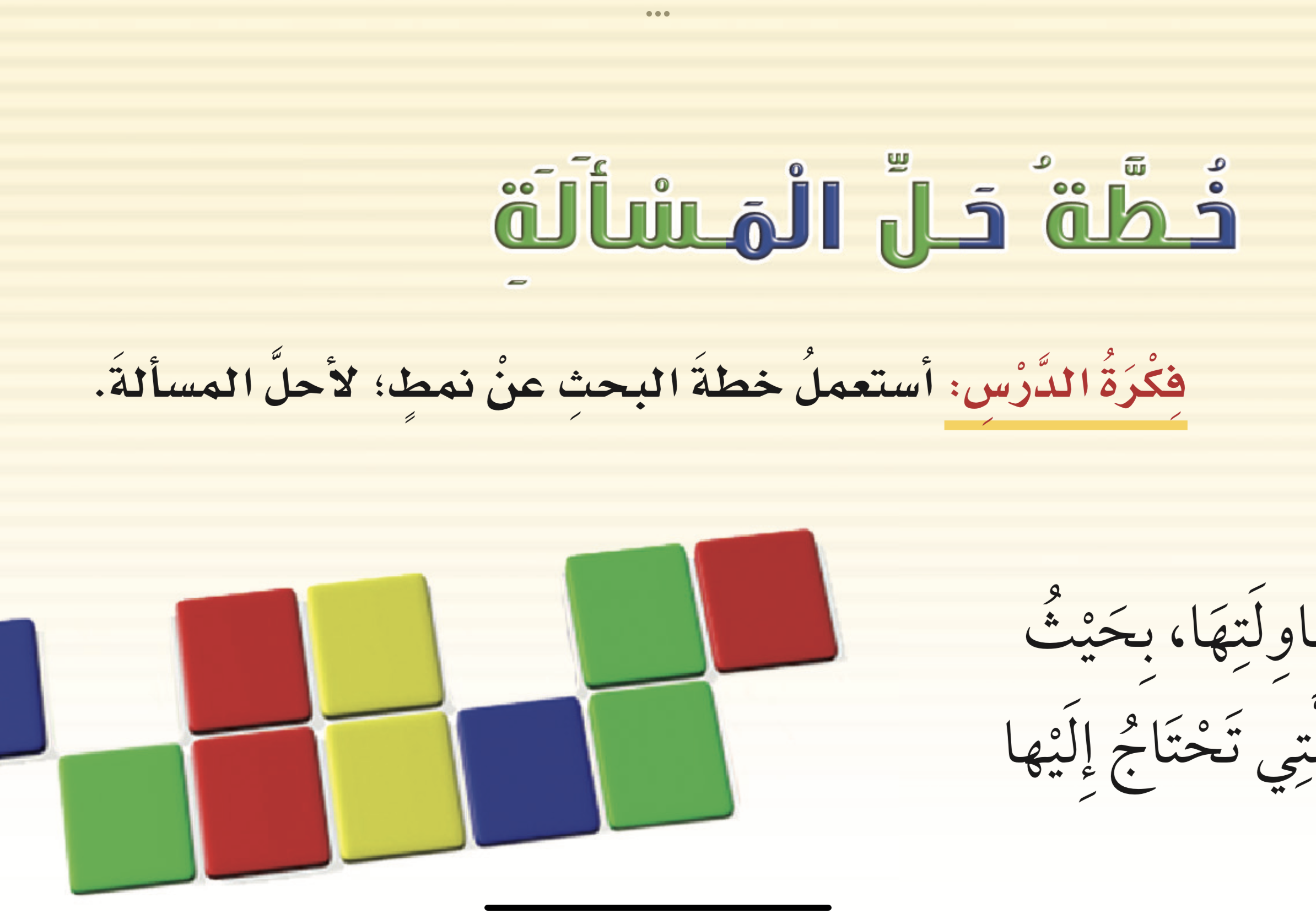 مسألة ٥
مسألة٦
الواجب
مسألة ٧
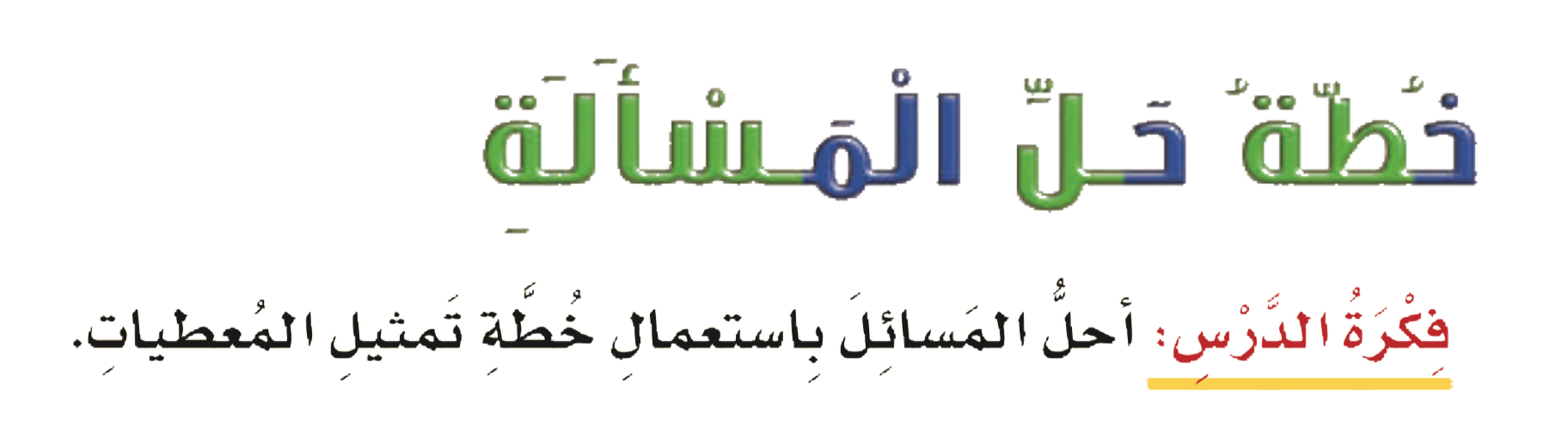 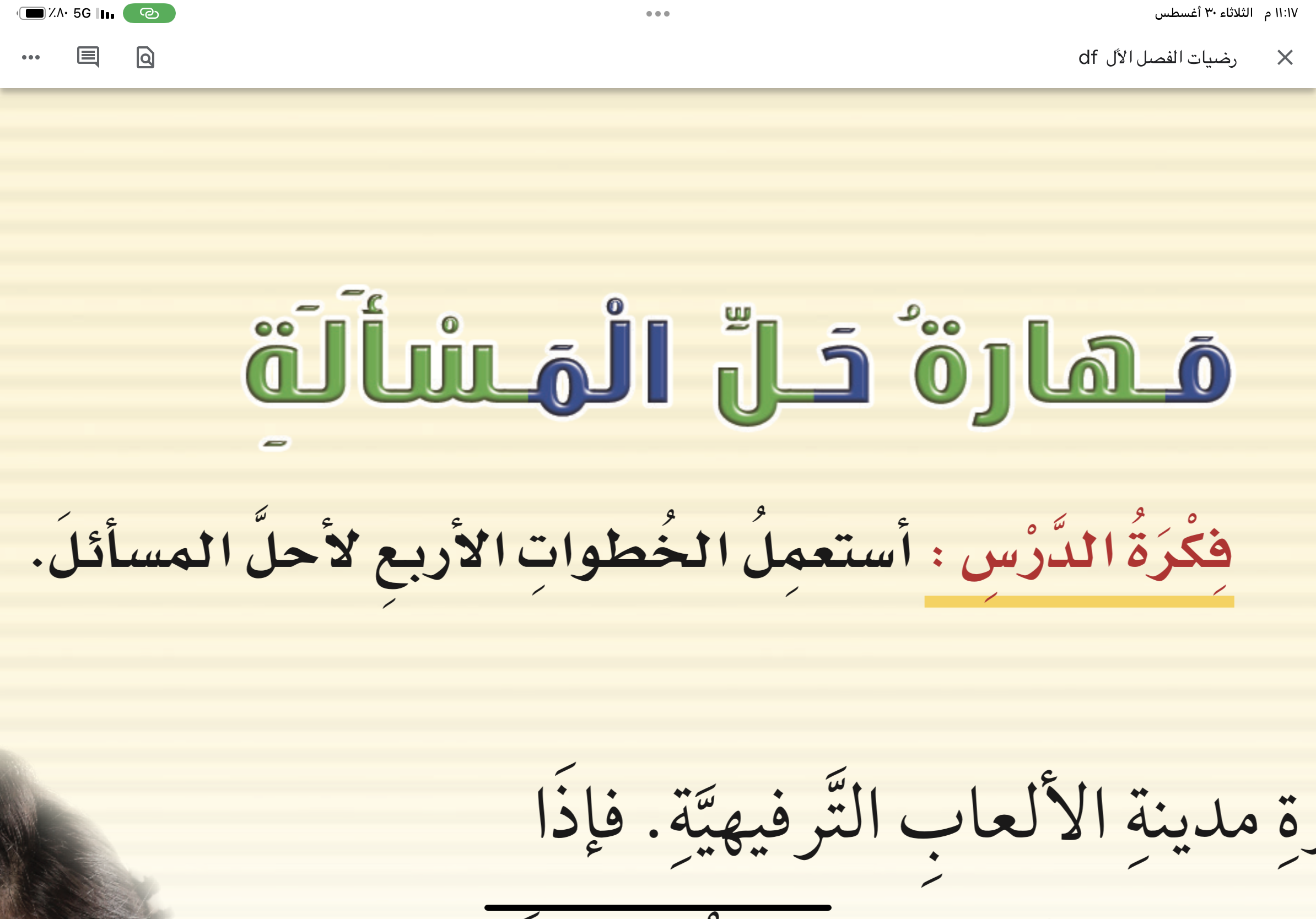 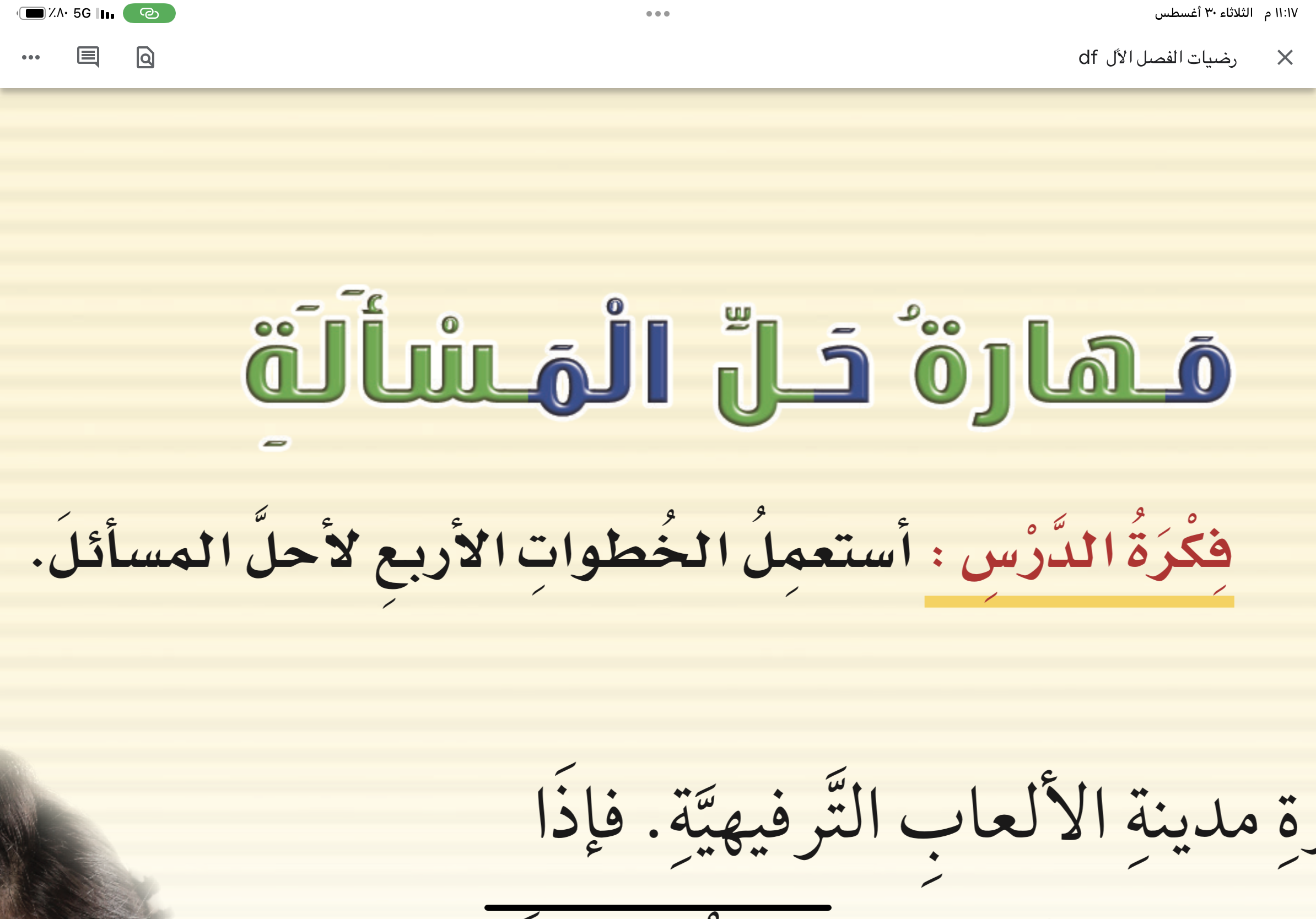 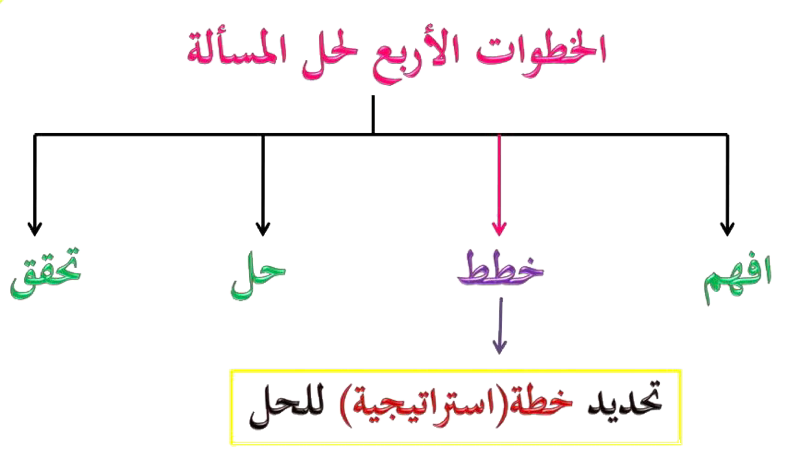 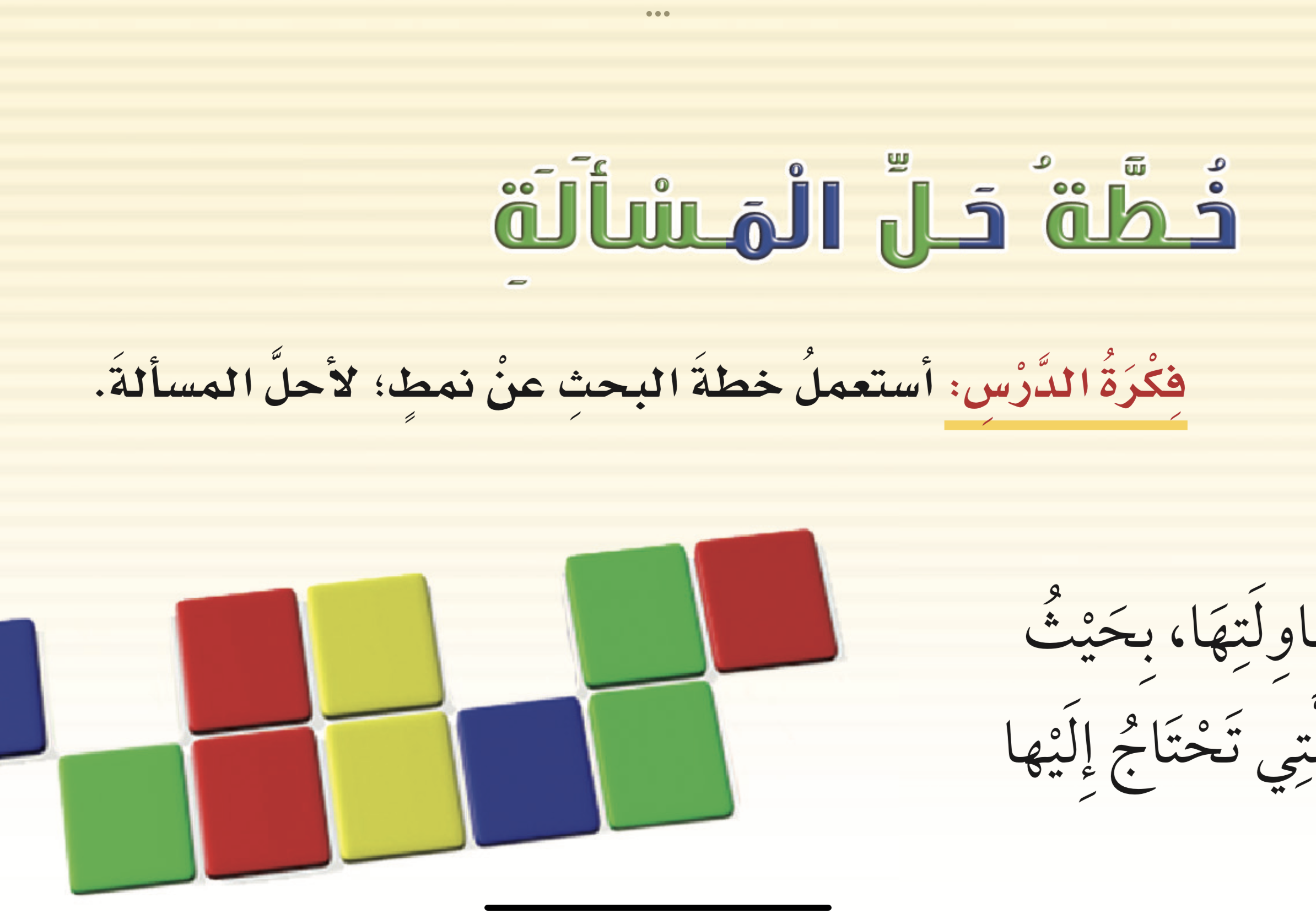 مسألة  ٦
الواجب
المقدمة
مسألة ٧
الحل
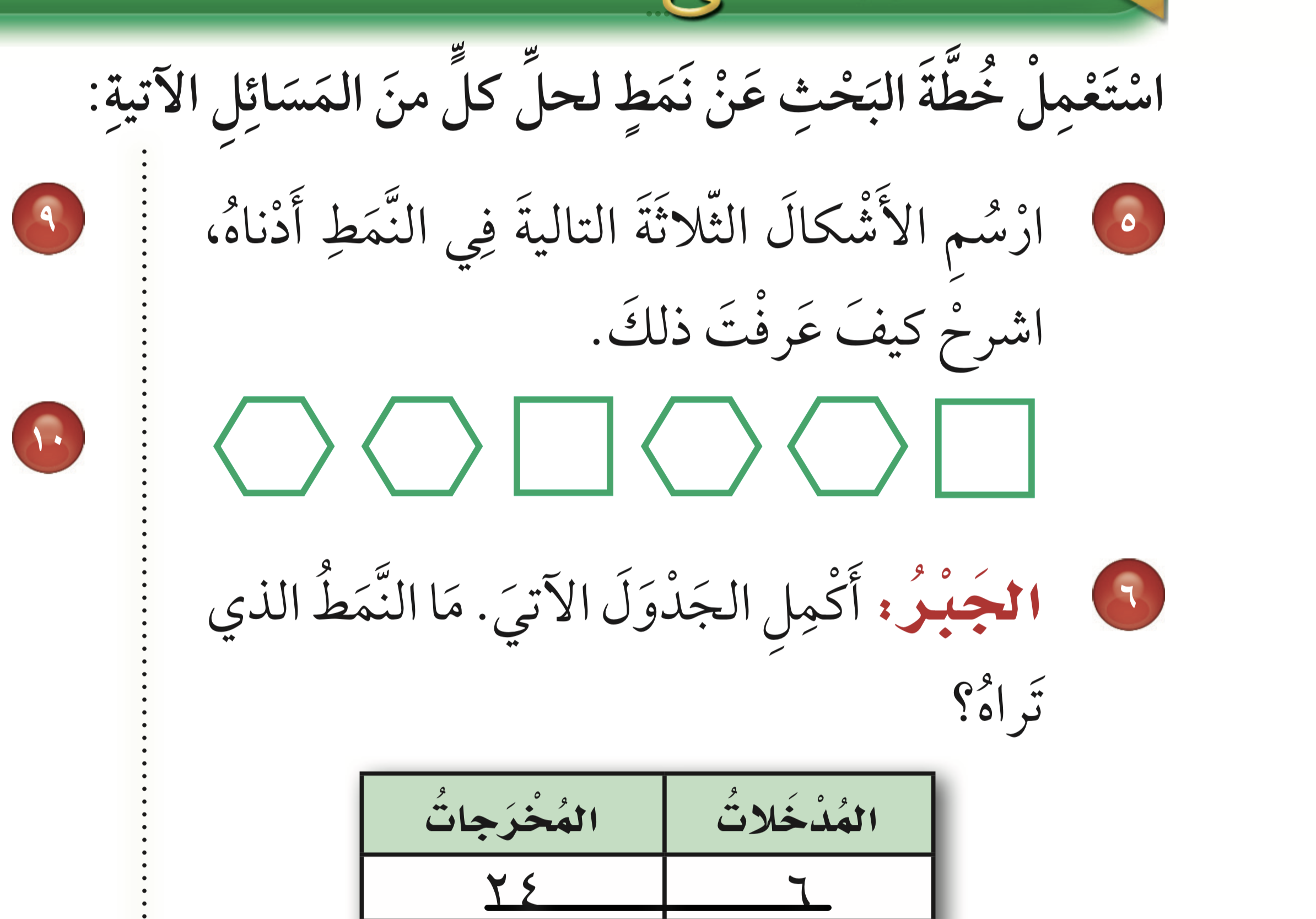 ٥
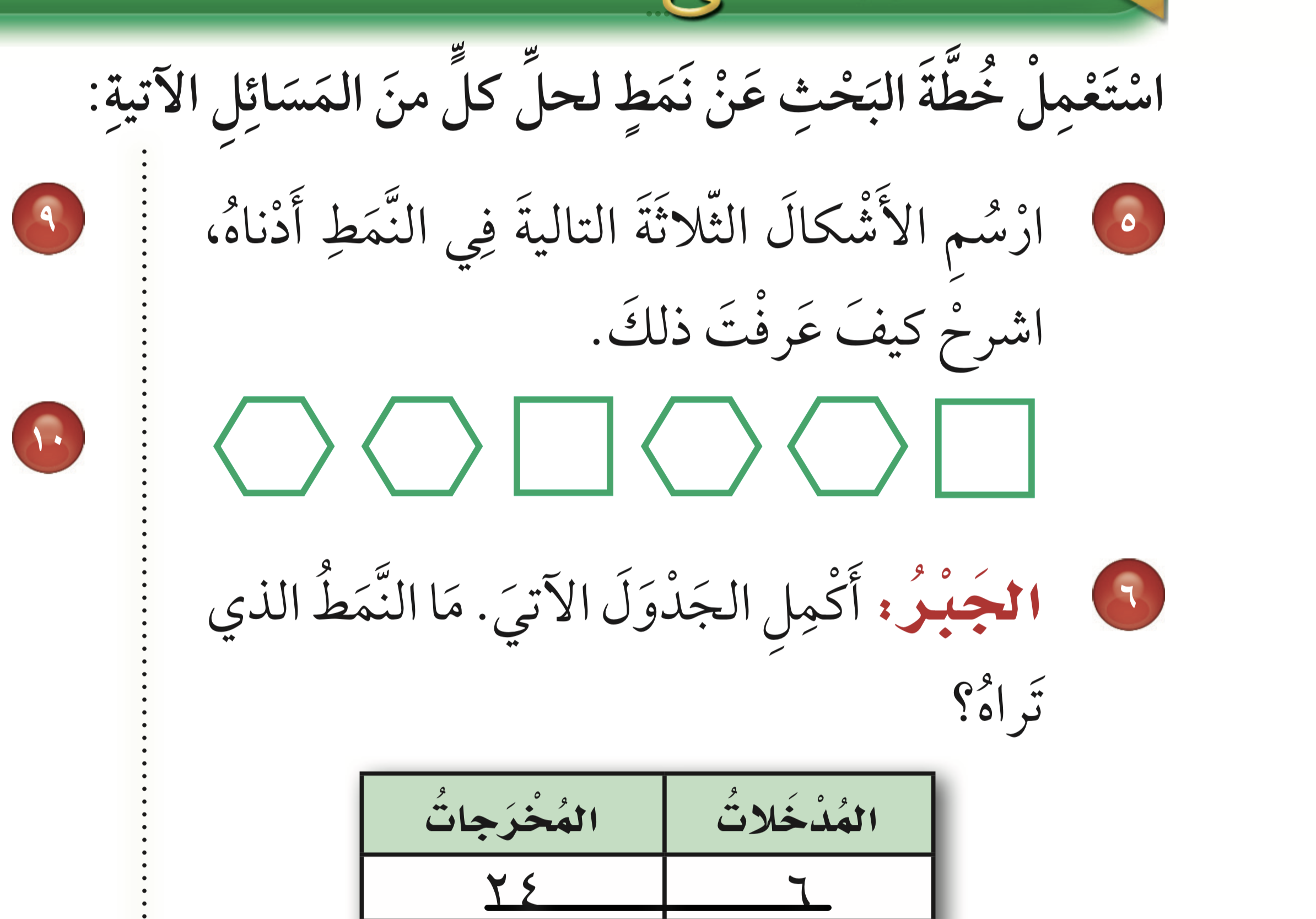 مسألة  ٦
الواجب
المقدمة
مسألة ٧
١
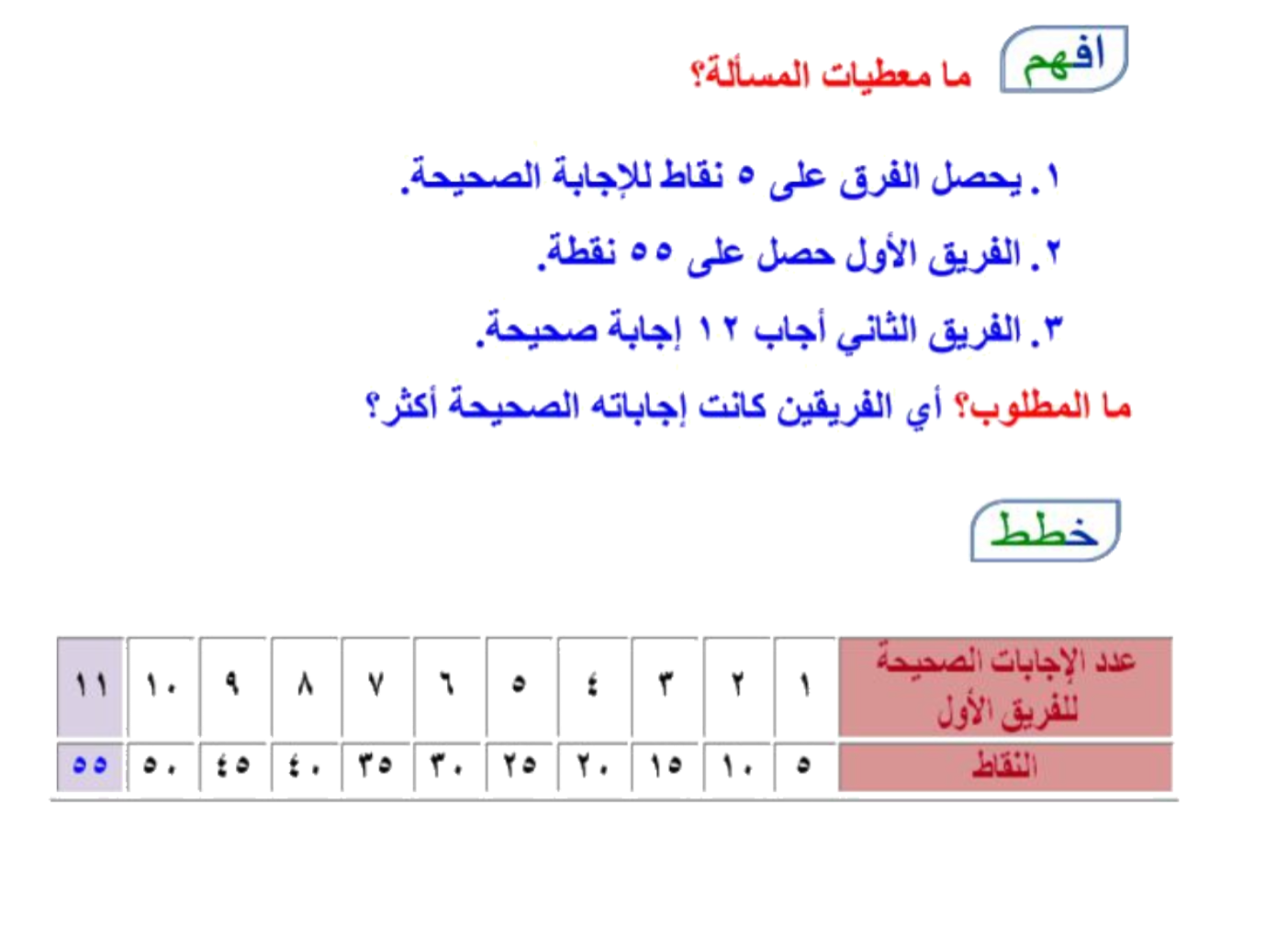 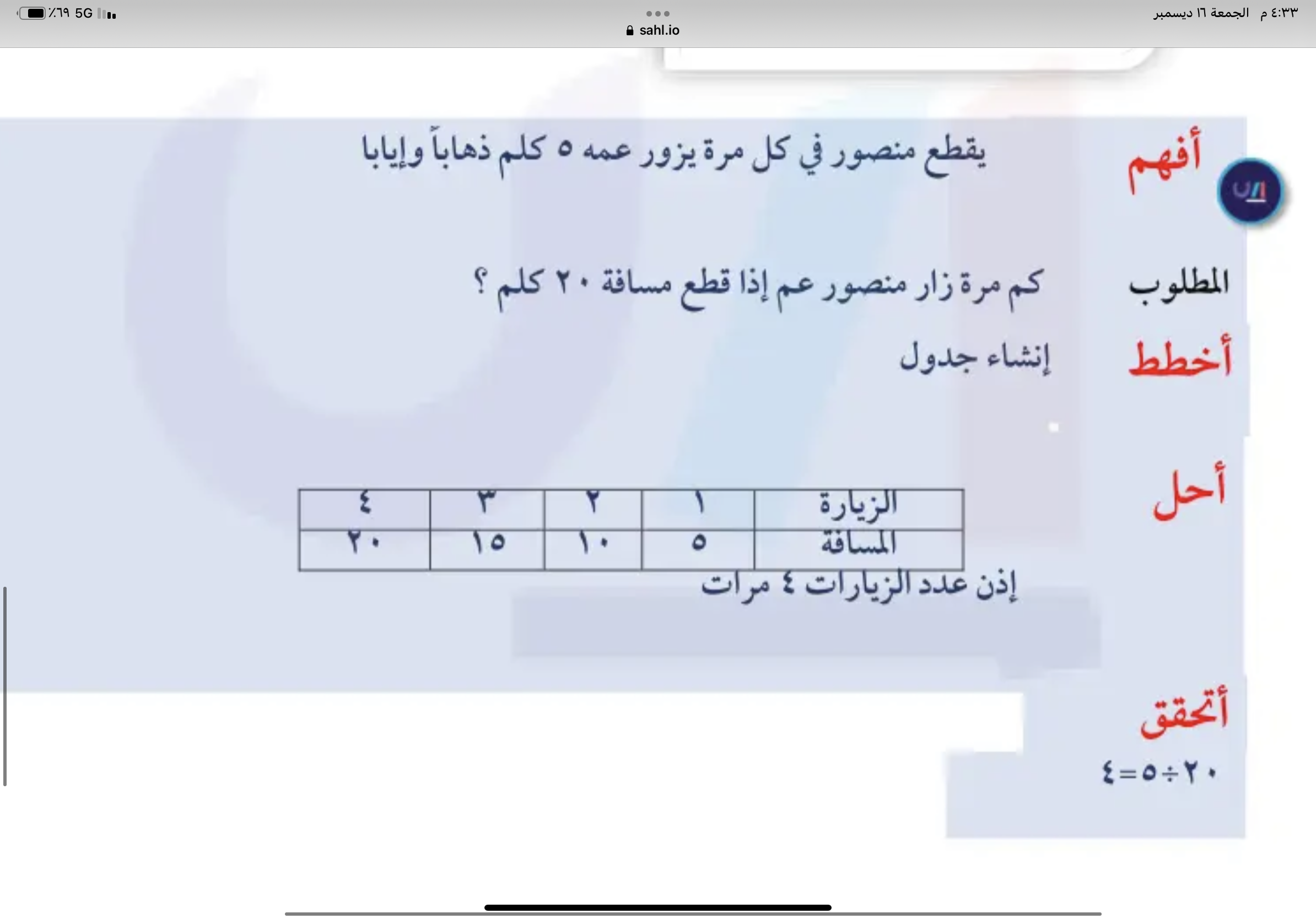 افهم
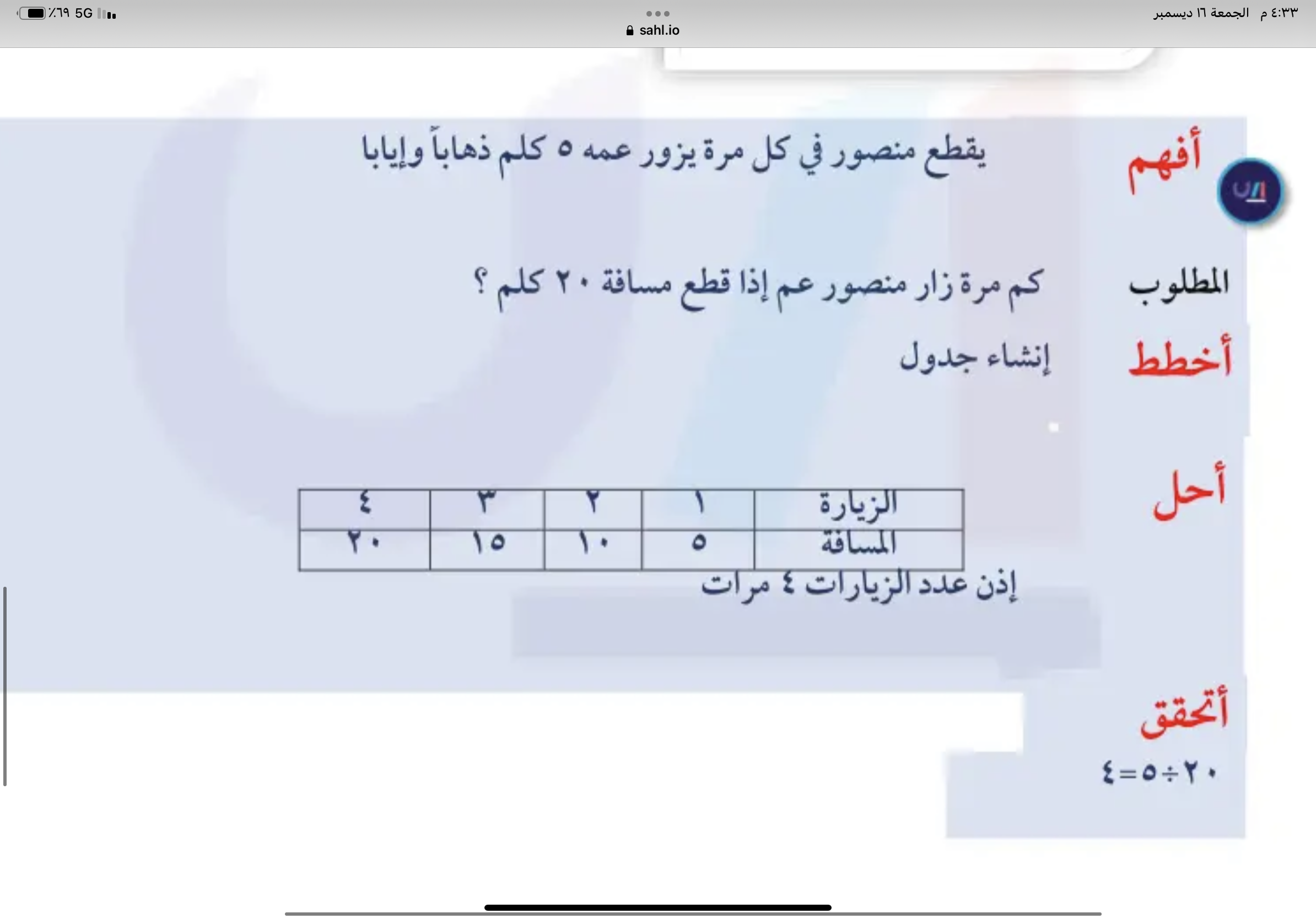 خطط
مسألة ٧
مسألة  ٦
الواجب
المقدمة
١
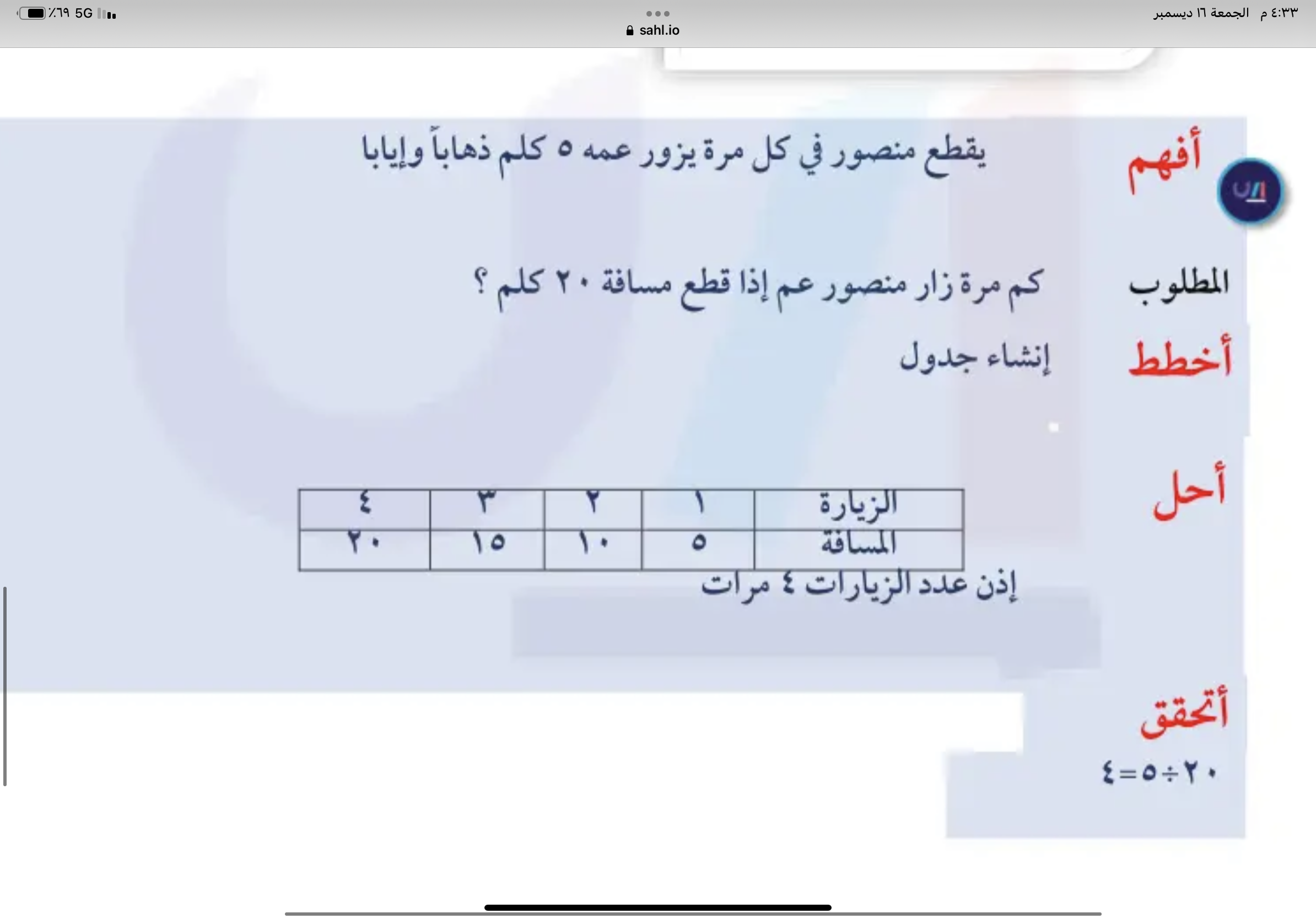 حل
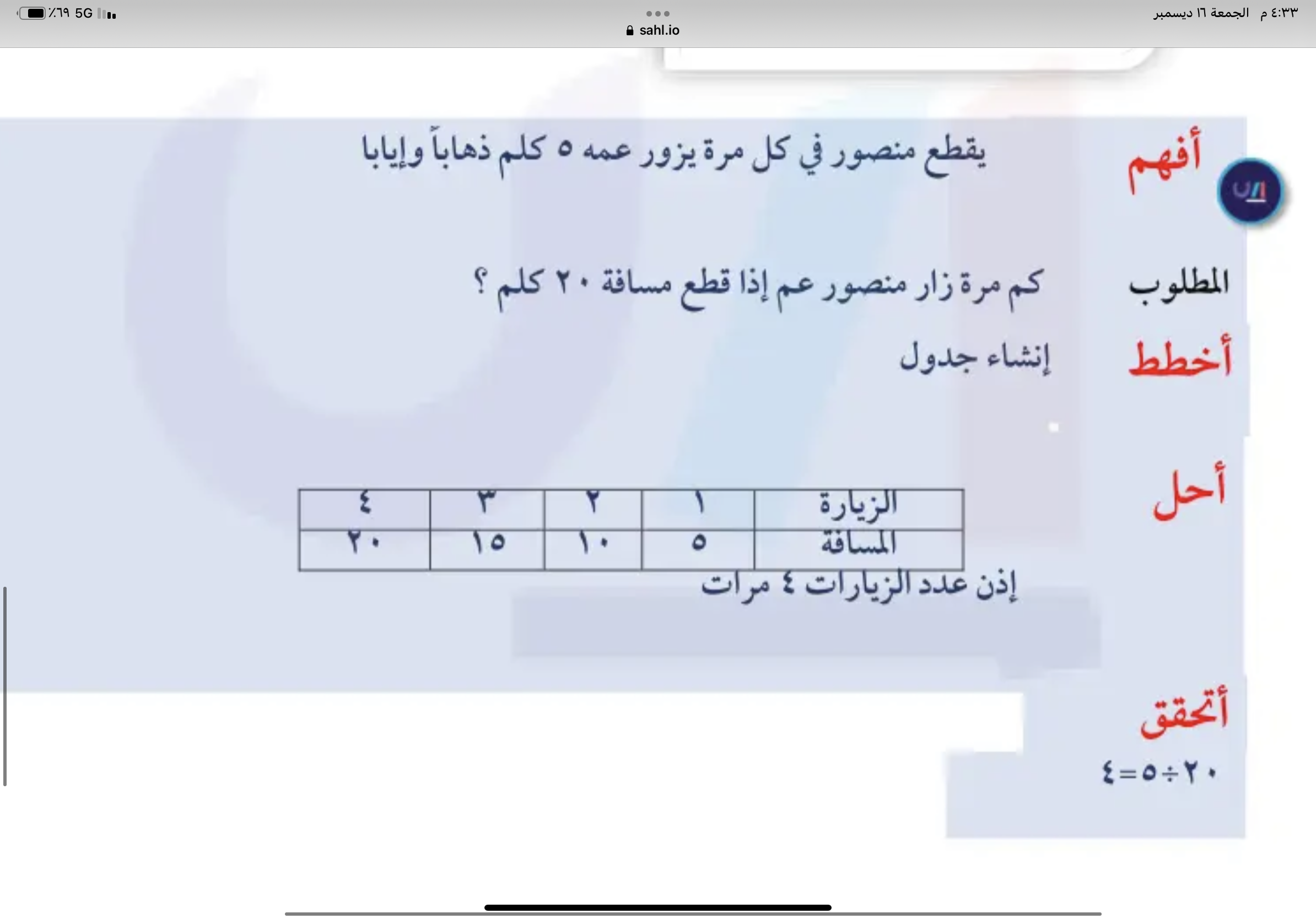 تحقق
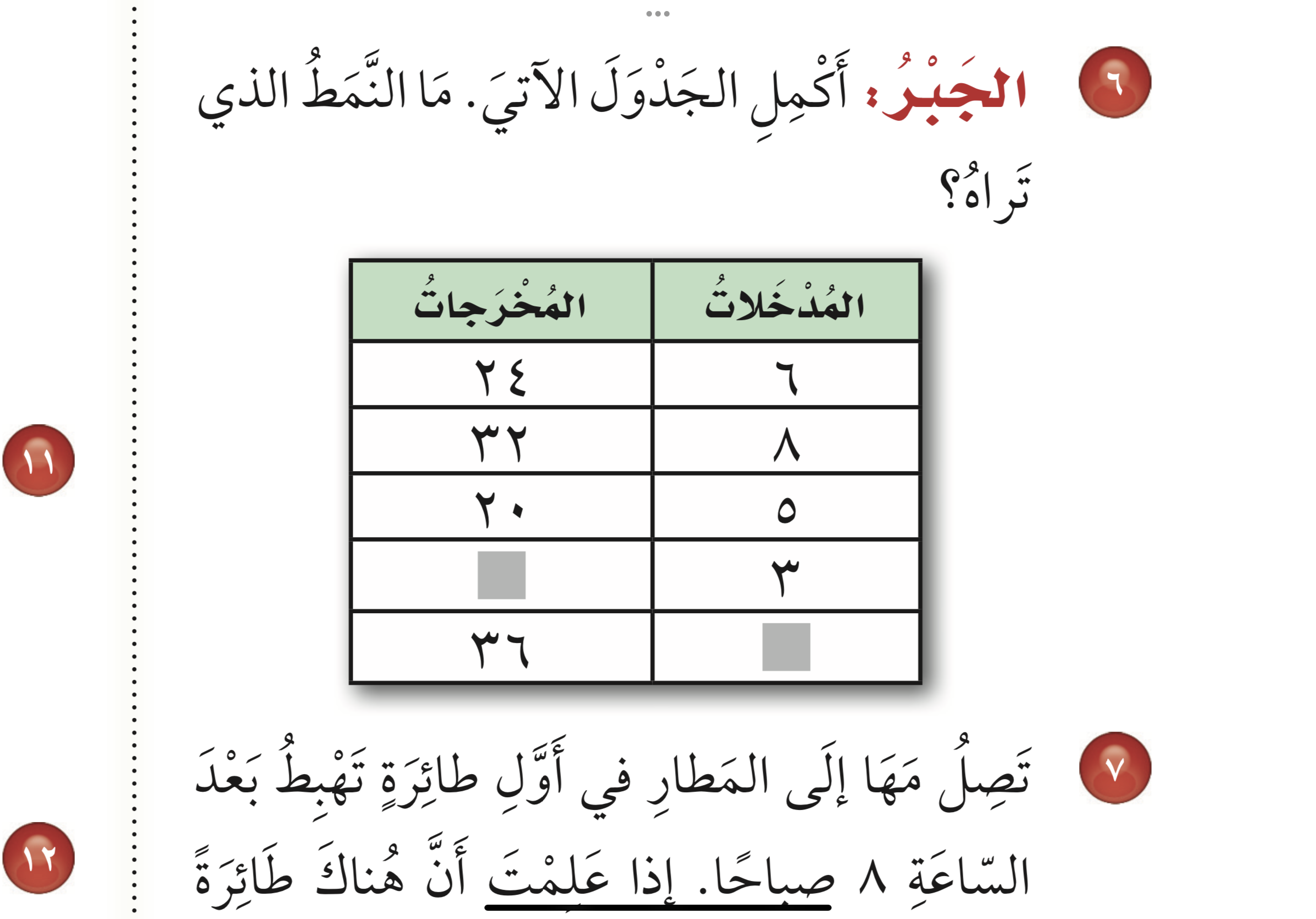 مسألة ٥
الواجب
المقدمة
مسألة ٧
الحل
٦
مسألة ٥
الواجب
المقدمة
مسألة ٧
٣
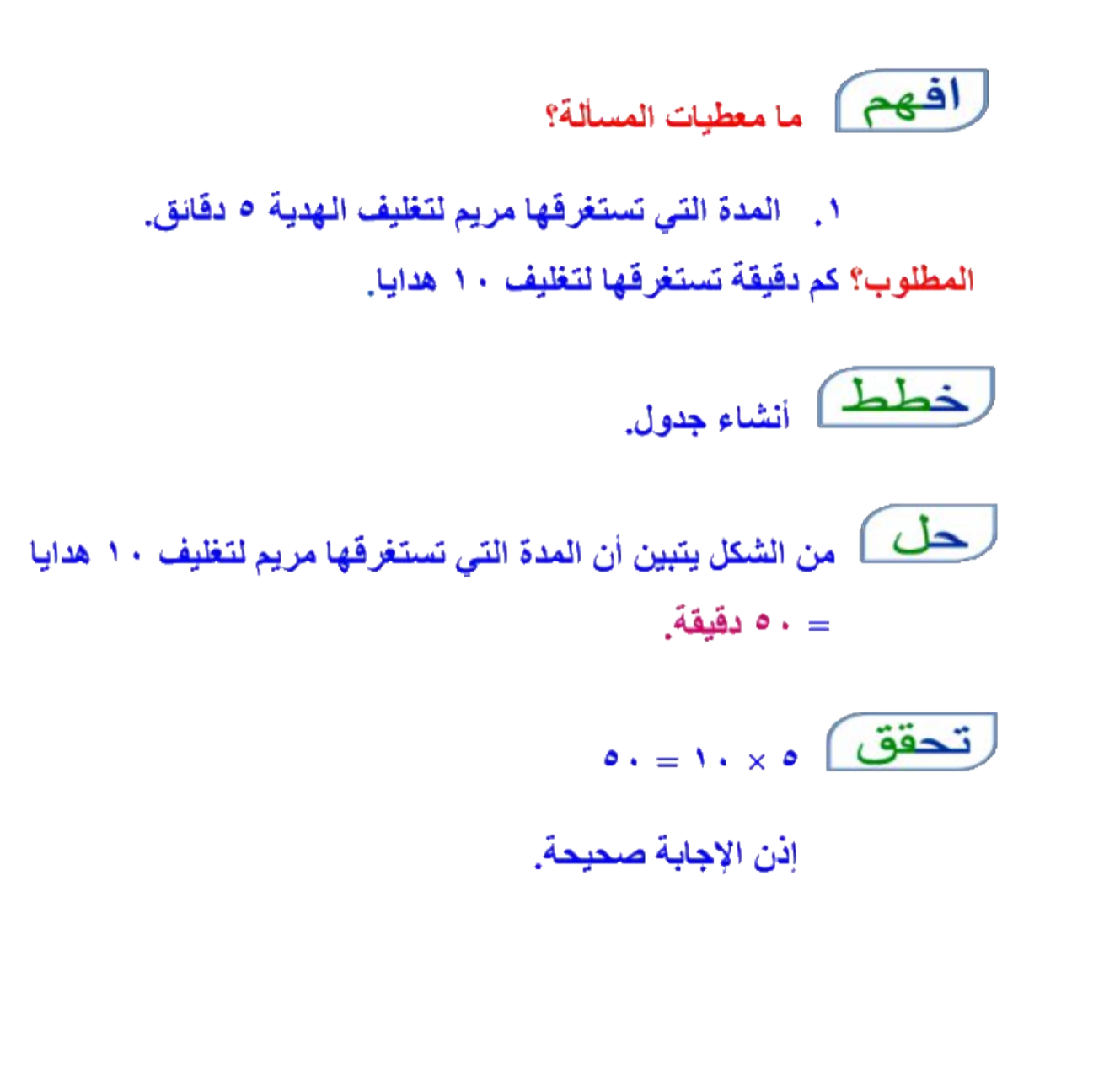 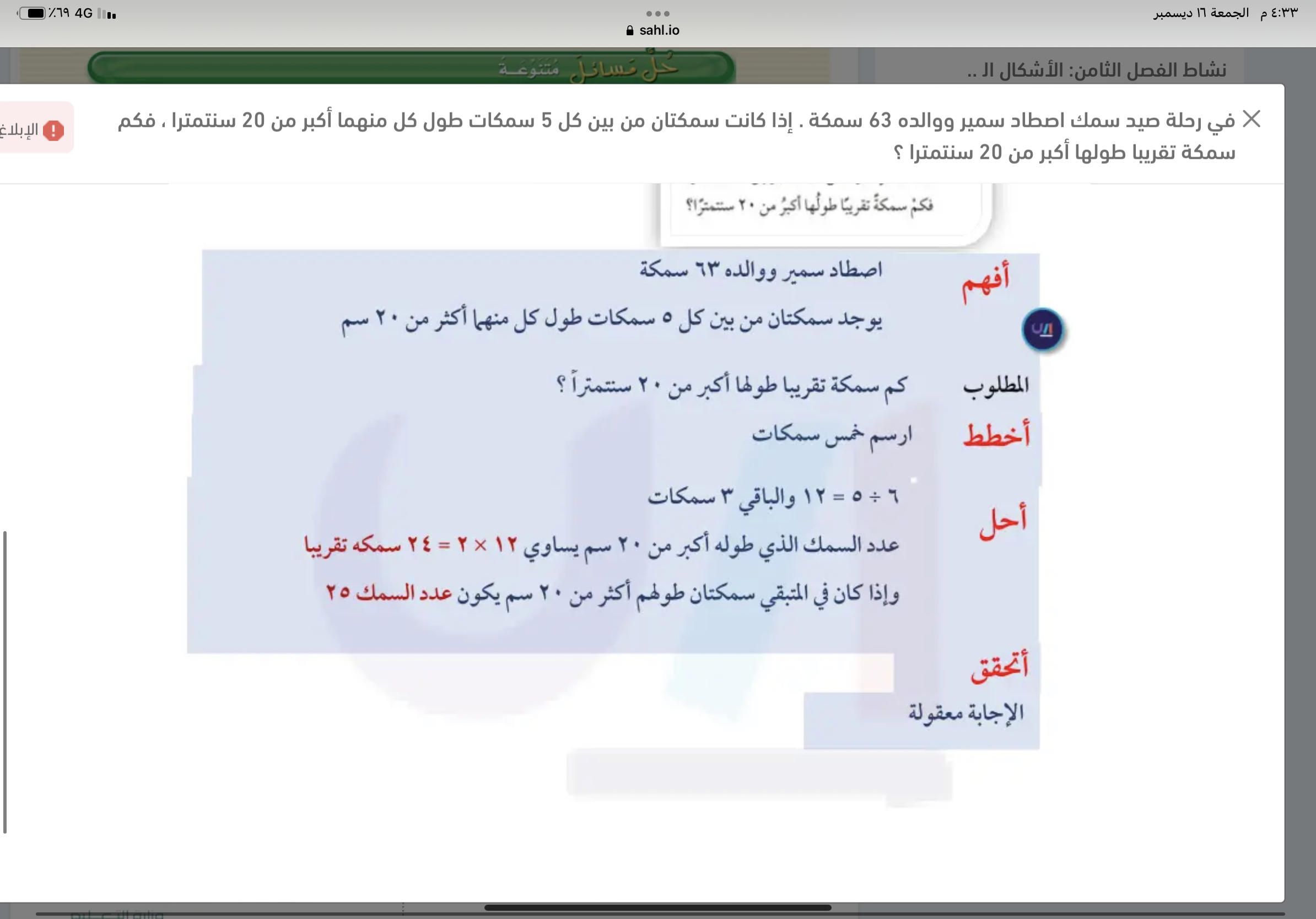 افهم
خطط
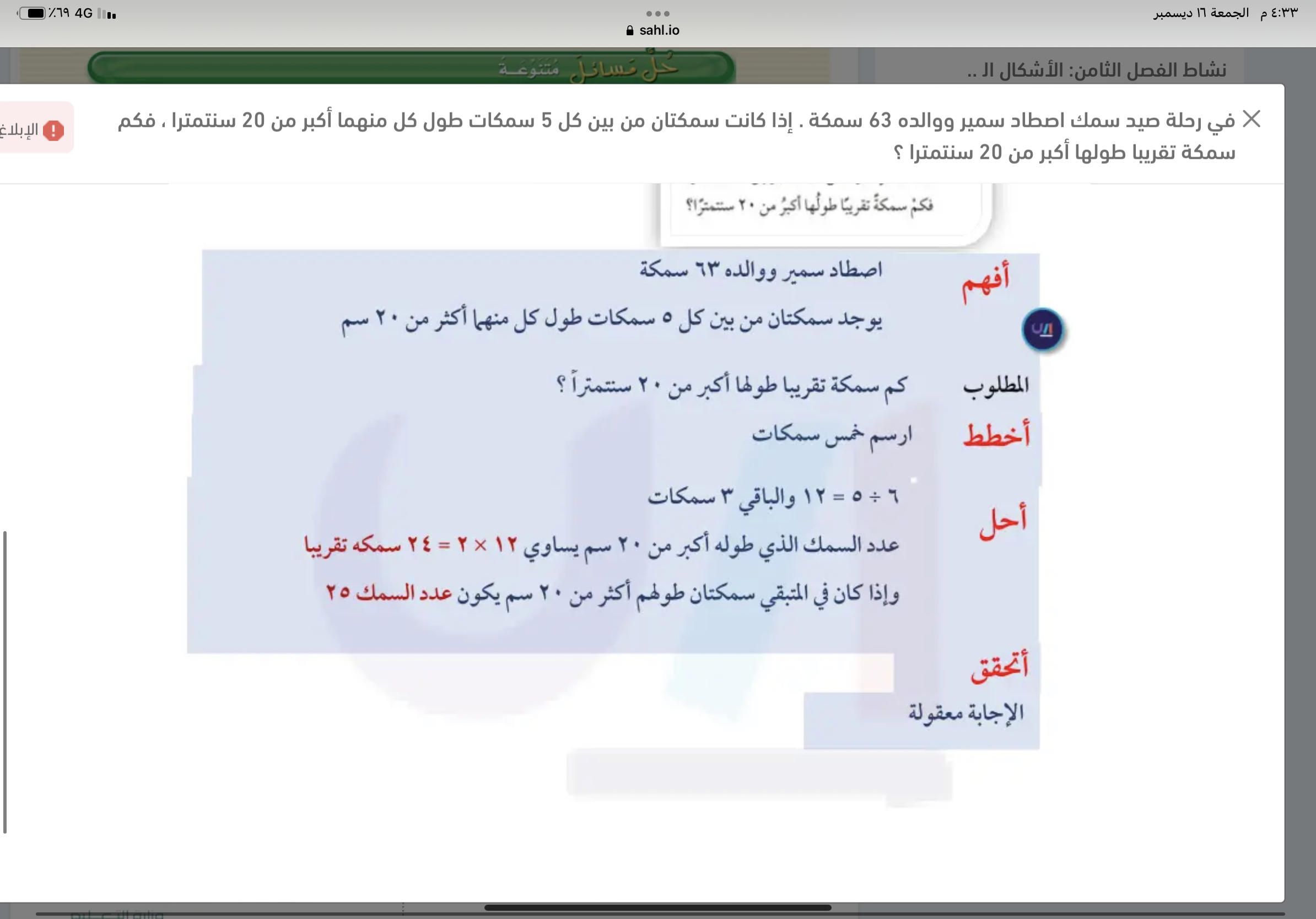 مسألة  ٥
الواجب
المقدمة
مسألة ٧
٣
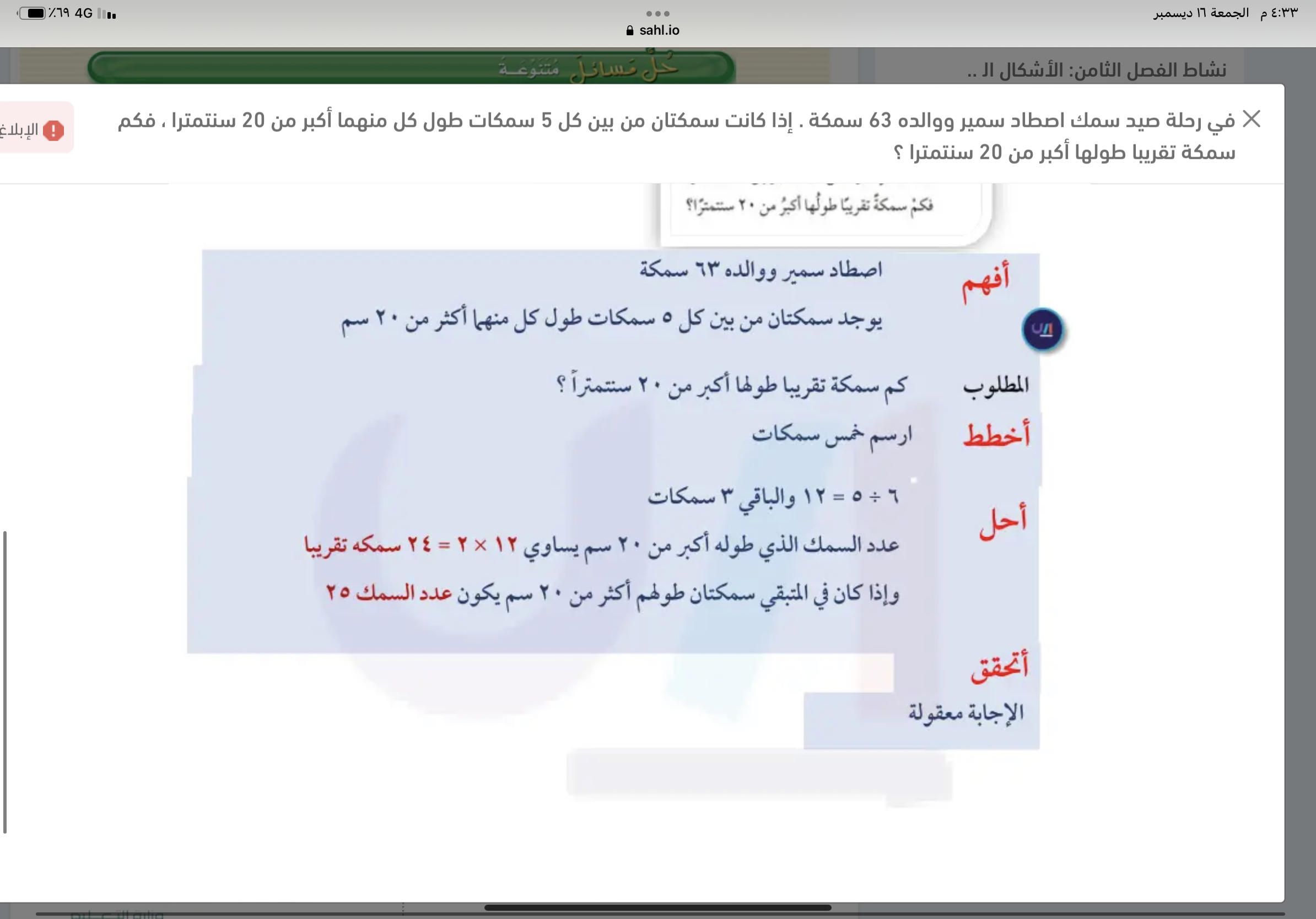 حل
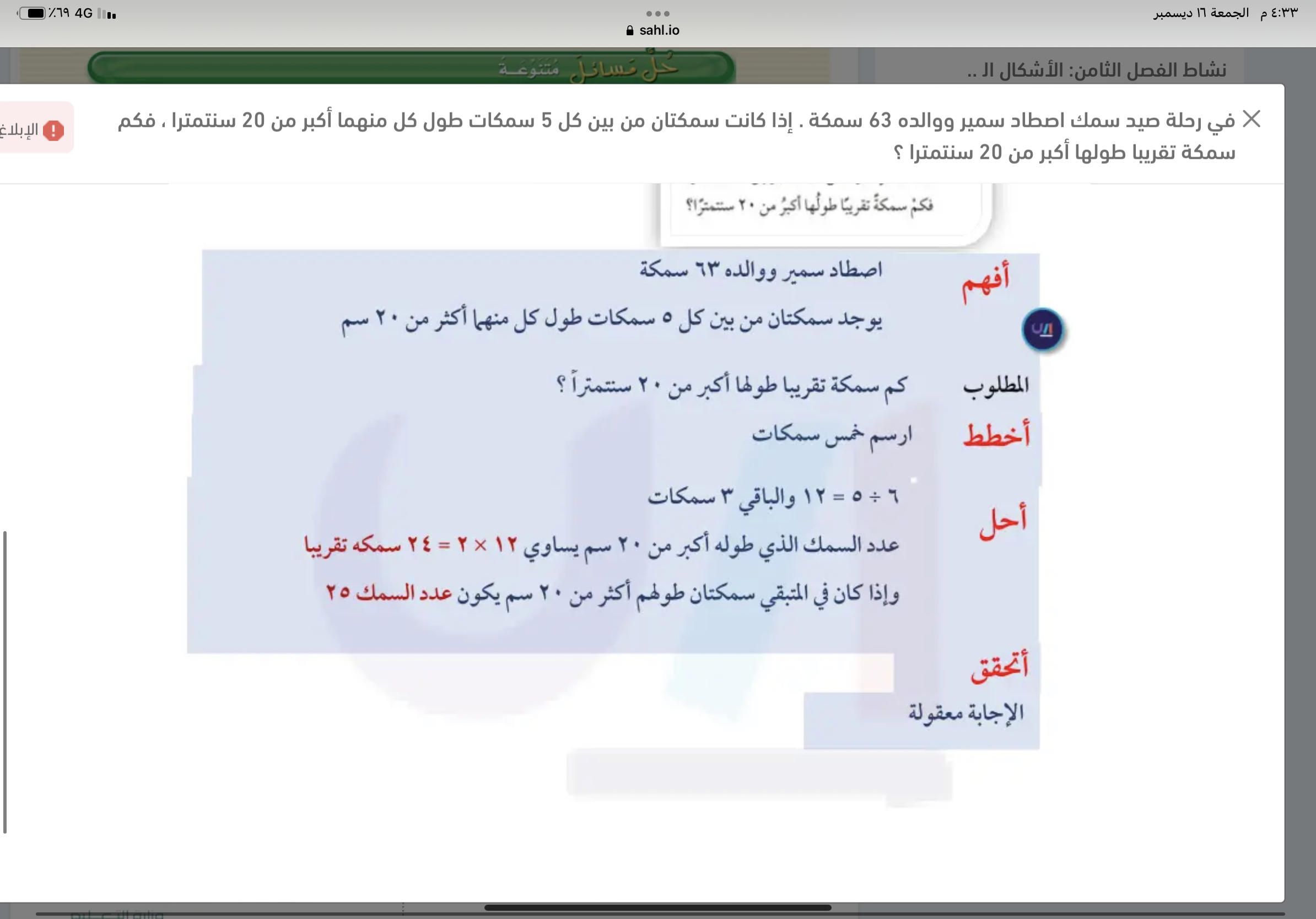 تحقق
مسألة  ٥
مسألة  ٦
الواجب
المقدمة
الحل
٧
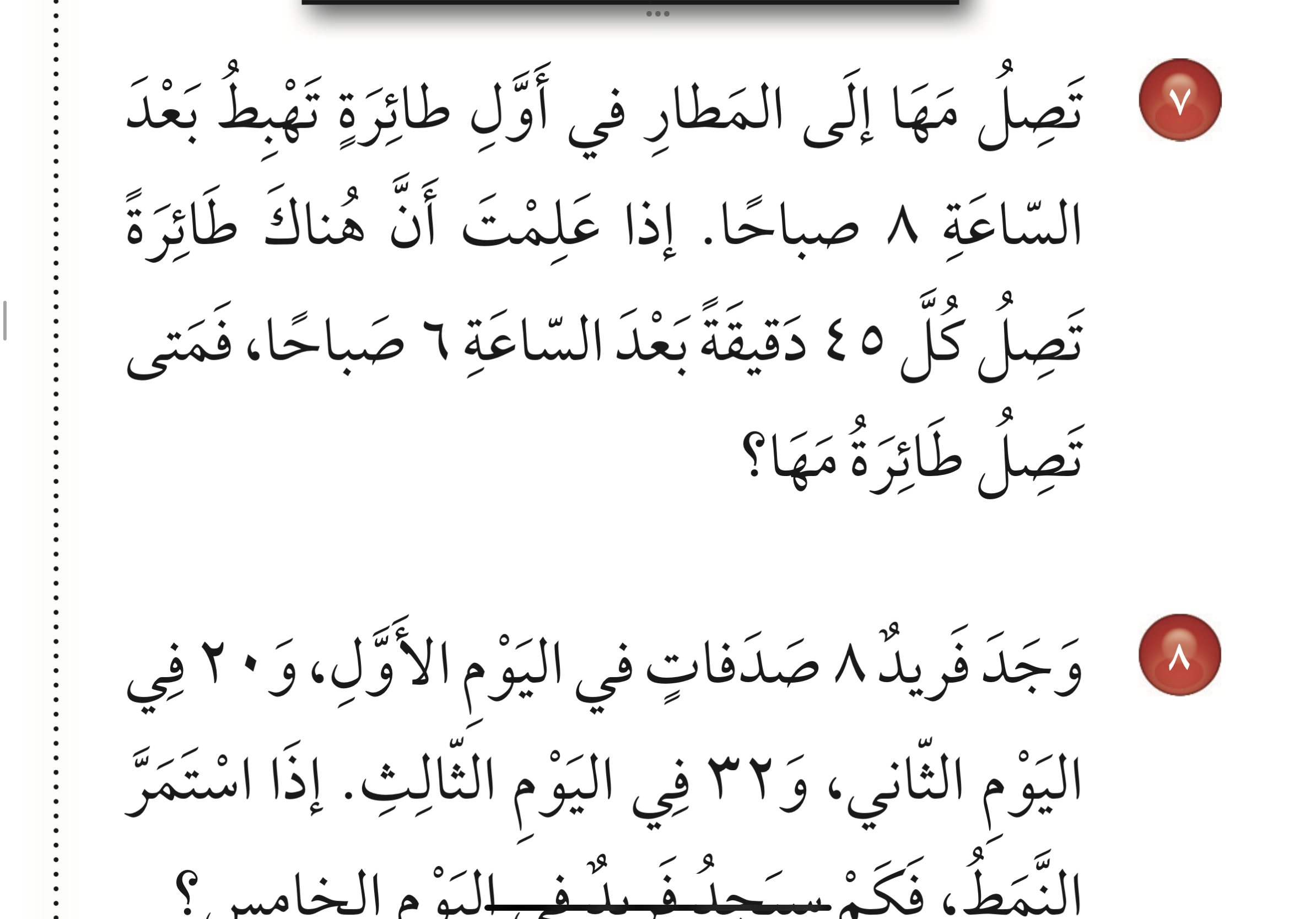 مسألة ٥
مسألة  ٦
الواجب
المقدمة
٤
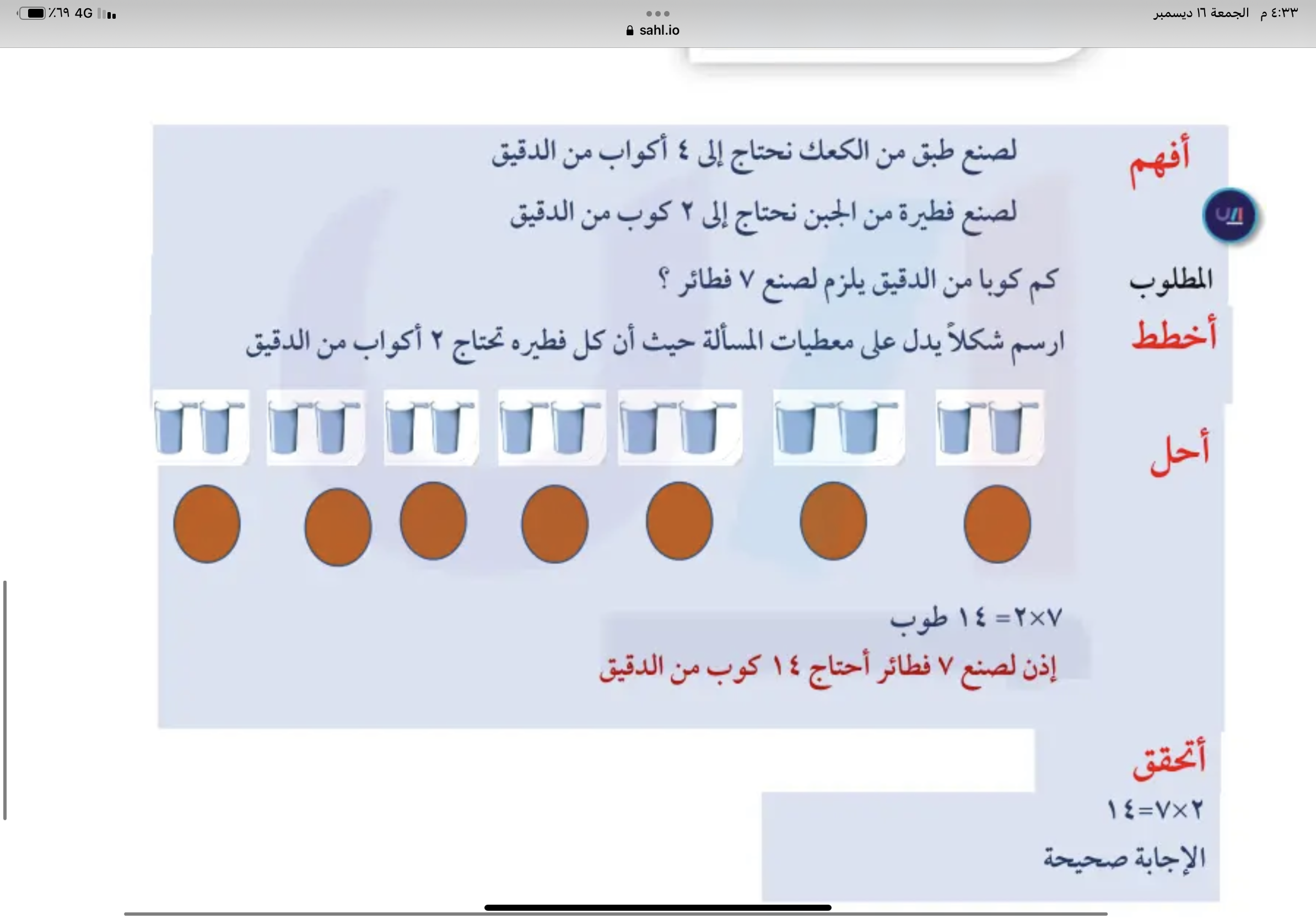 افهم
خطط
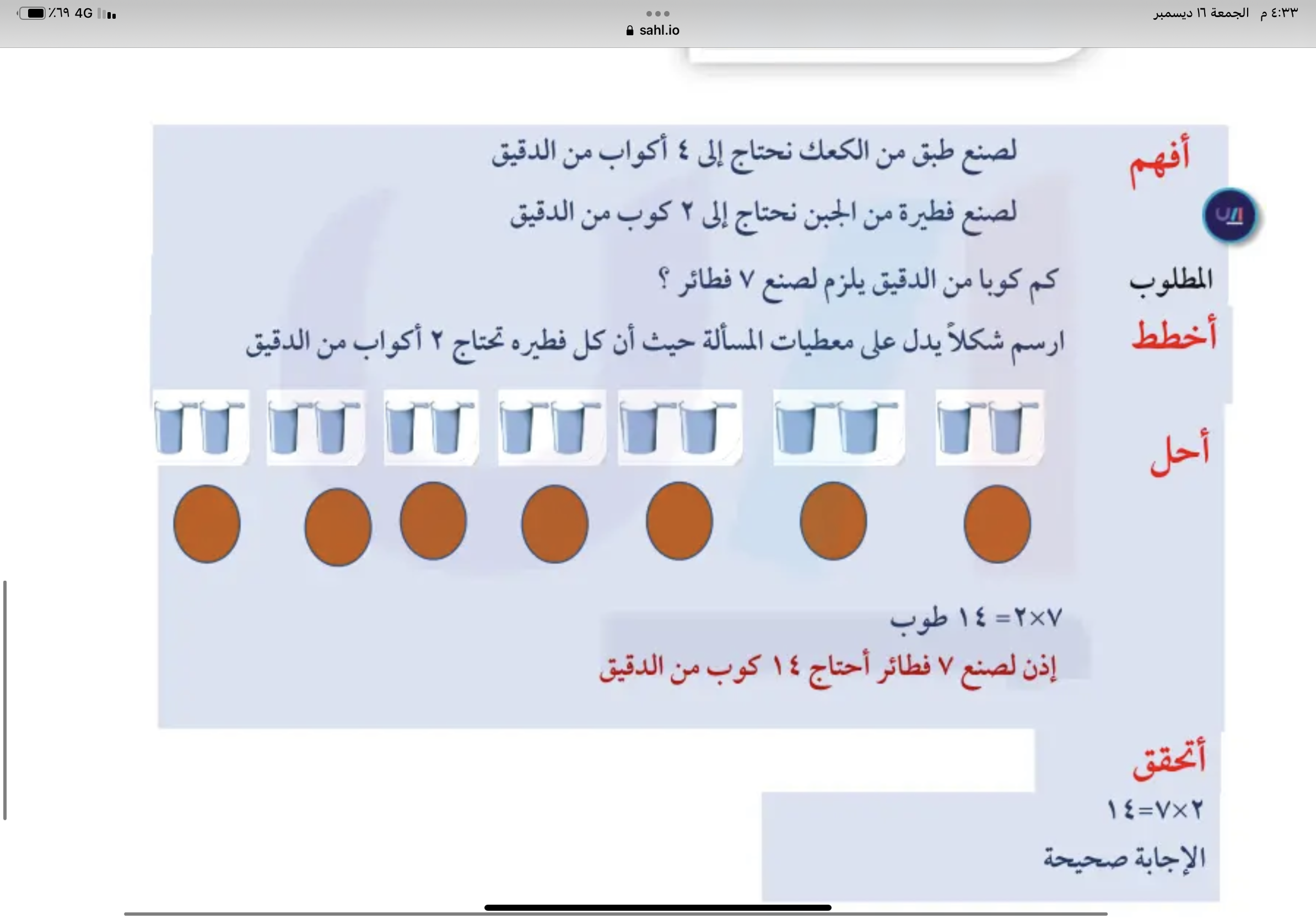 مسألة  ٥
مسألة ٦
الواجب
المقدمة
٤
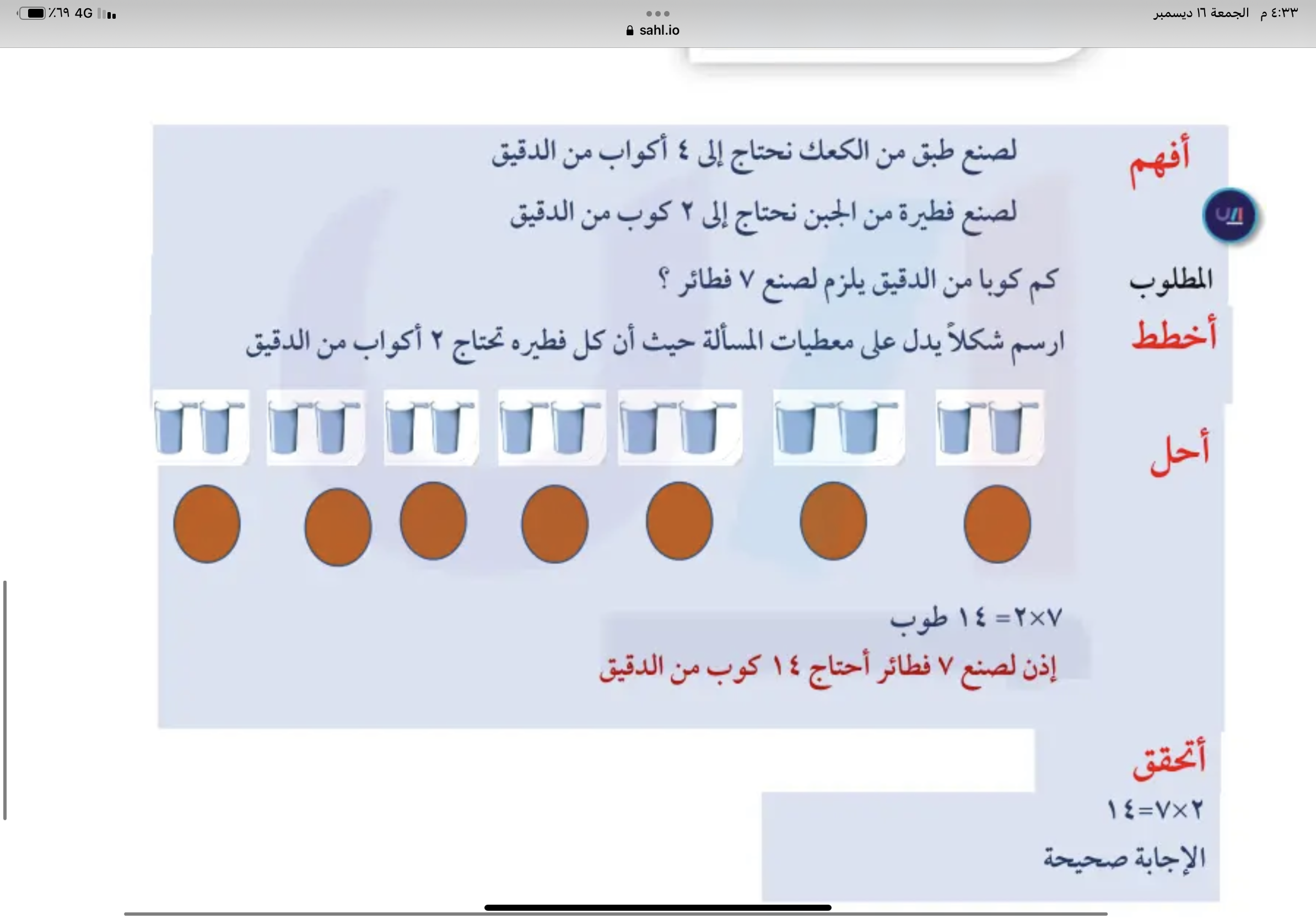 حل
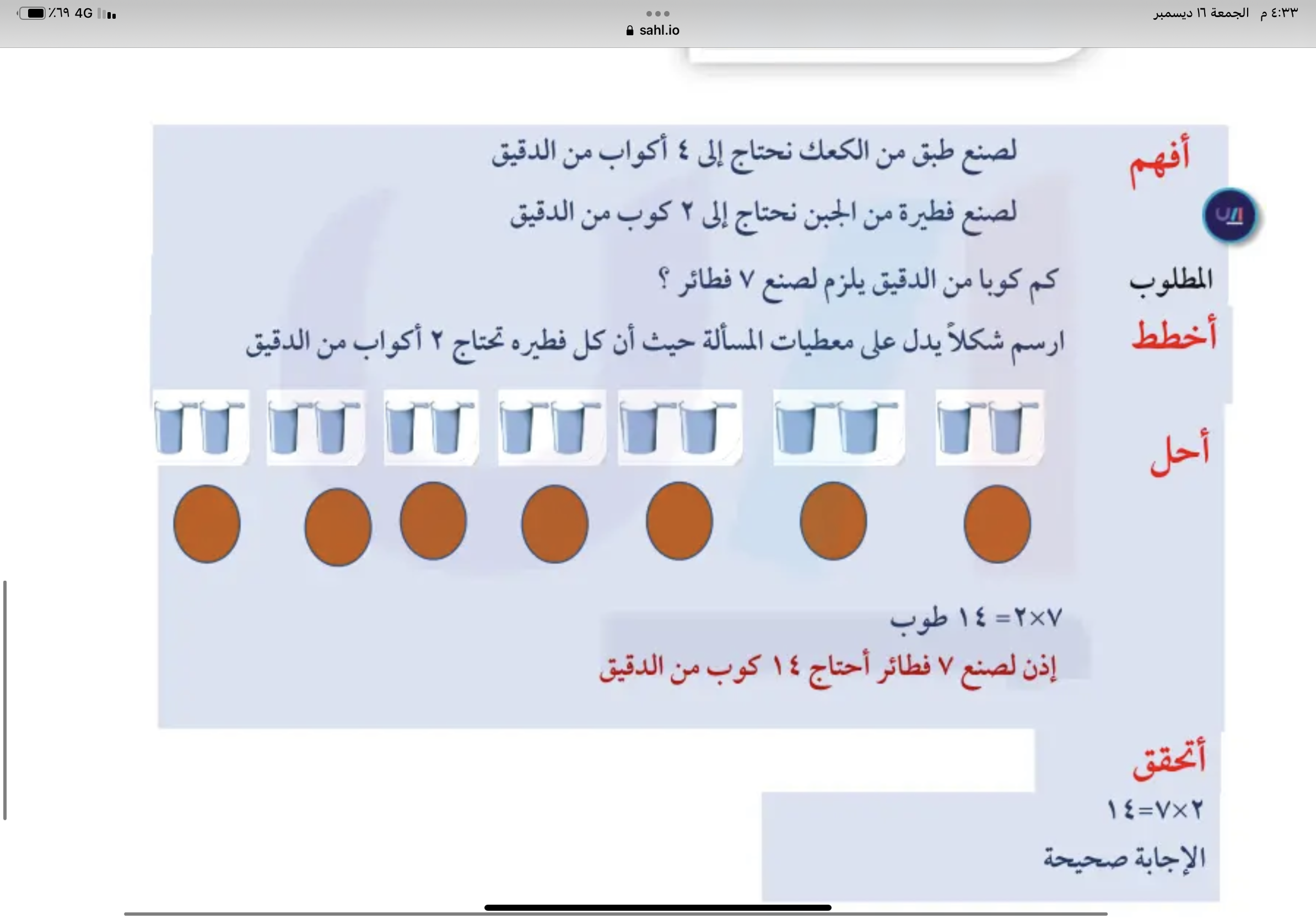 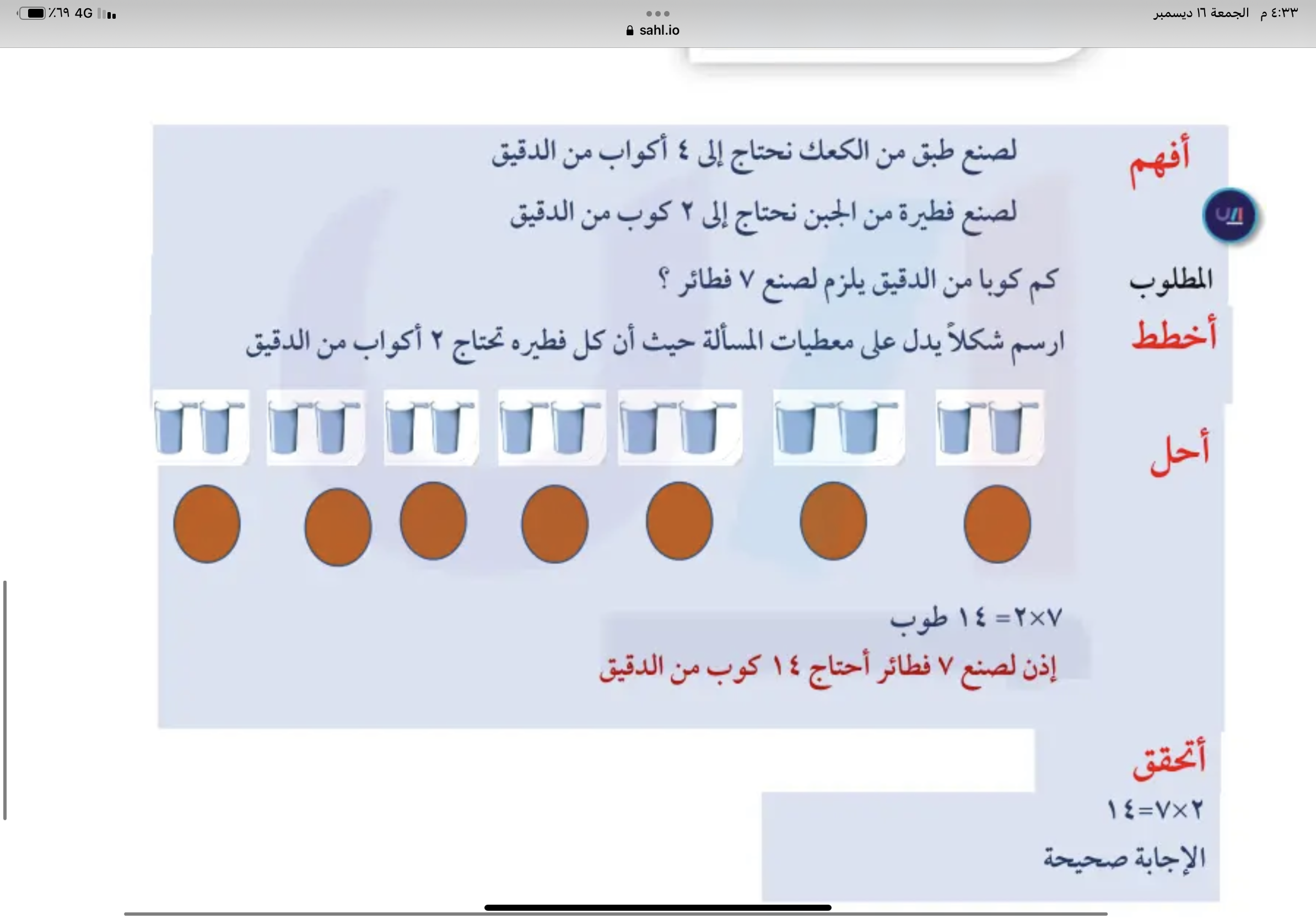 تحقق
الواجب
مسألة  ٥
مسألة ٦
المقدمة
مسألة ٧
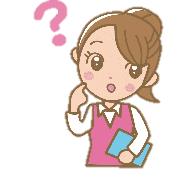 ١٢١
٨ ،٩
سؤال
صفحة
ختاماً
إنّ النجاح هو محصِّلة اجتهادات صغيرة تتراكم يوماً بعد يوم.